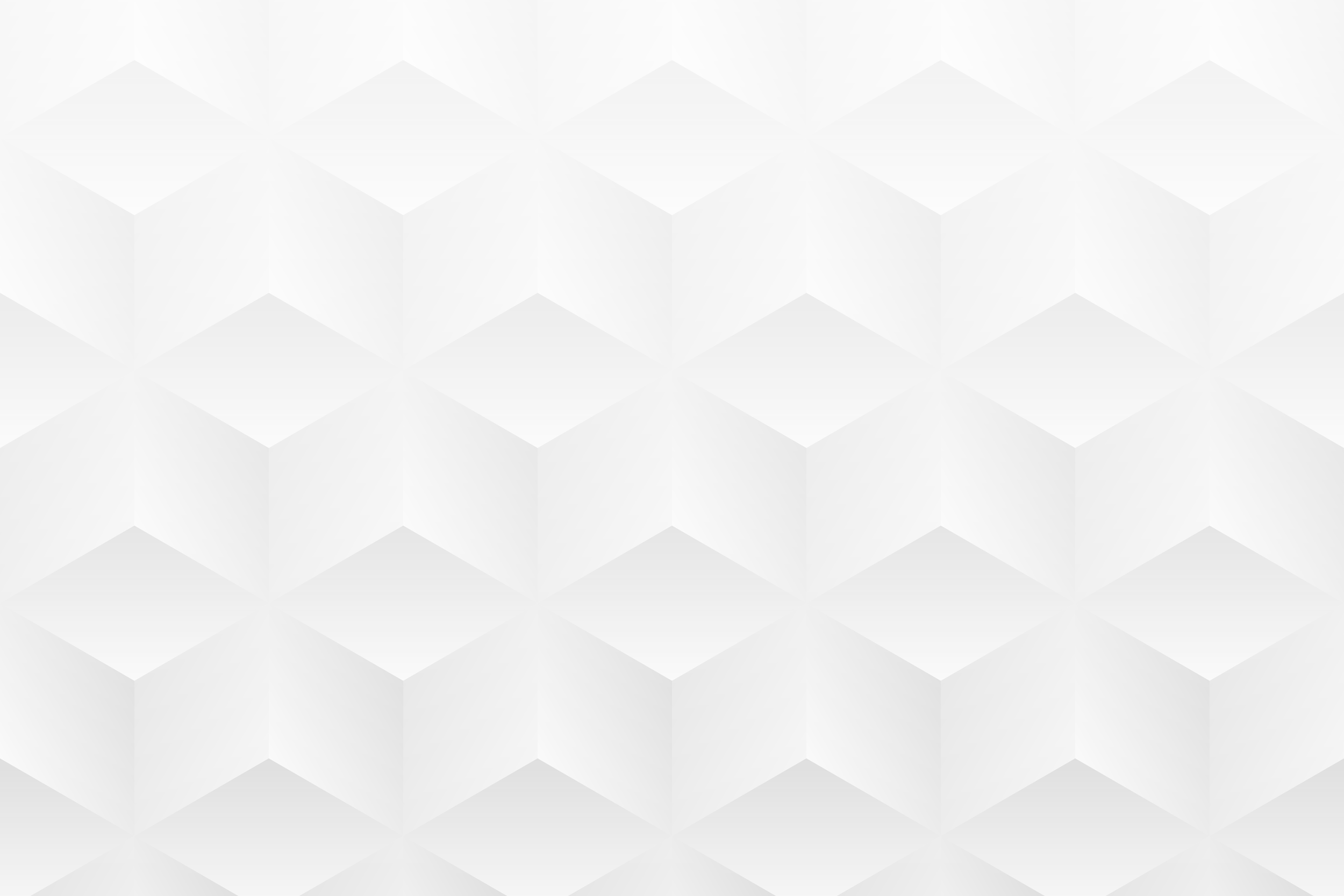 ADVERTISING AGENCY CAMPAIGN TIMELINE TEMPLATE EXAMPLE
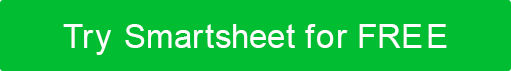 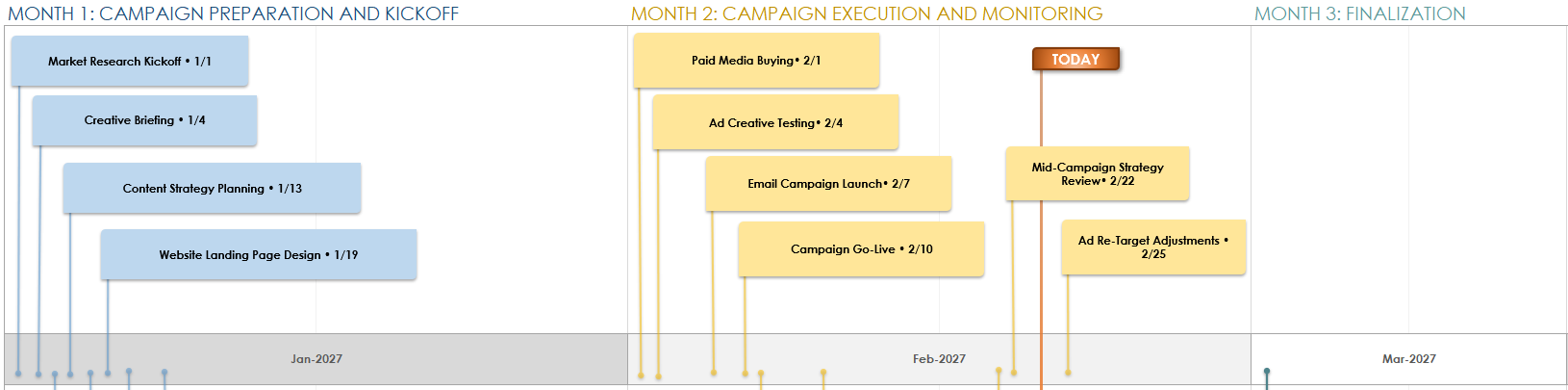 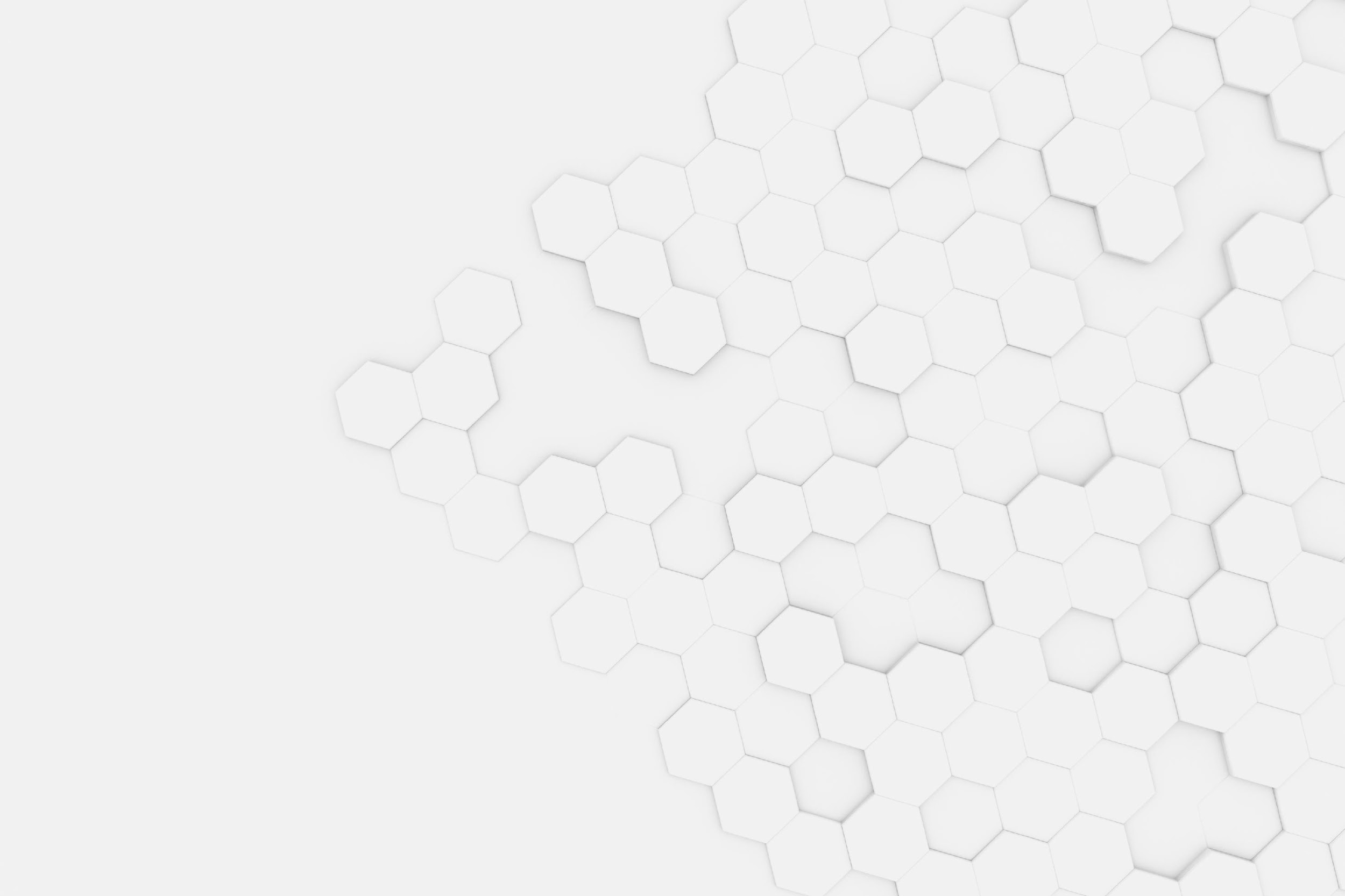 ADVERTISING AGENCY CAMPAIGN TIMELINE EXAMPLE
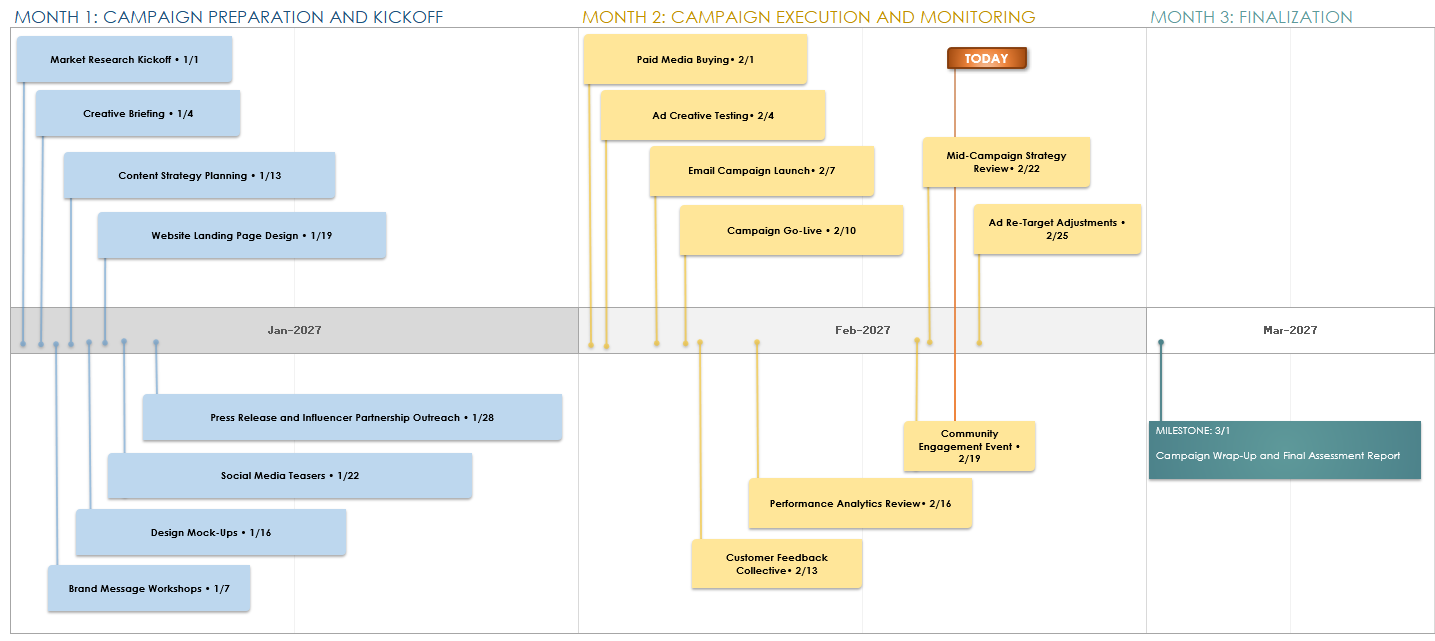 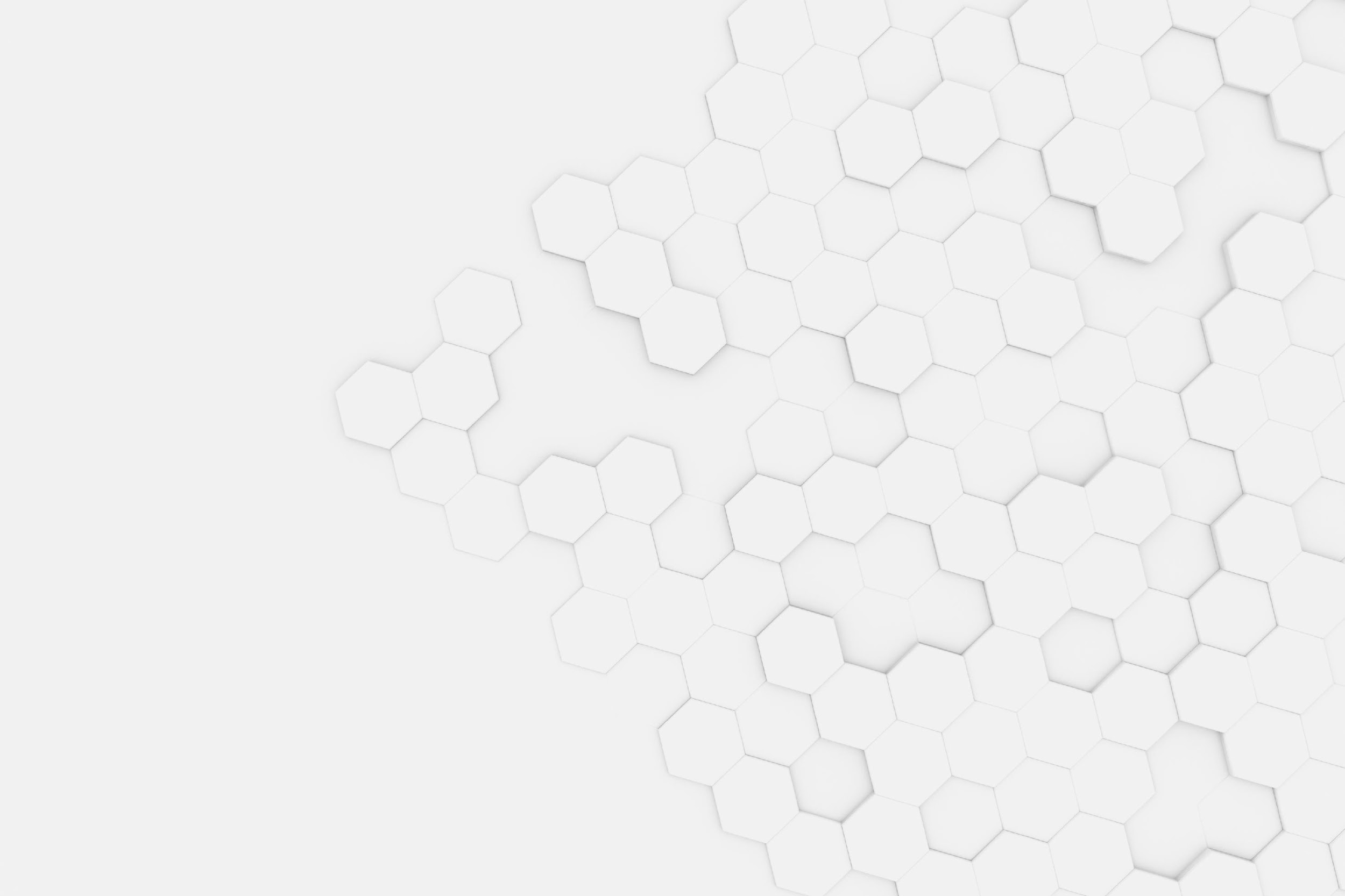 ADVERTISING AGENCY CAMPAIGN TIMELINE
MONTH 1: TITLE
MONTH 2: TITLE
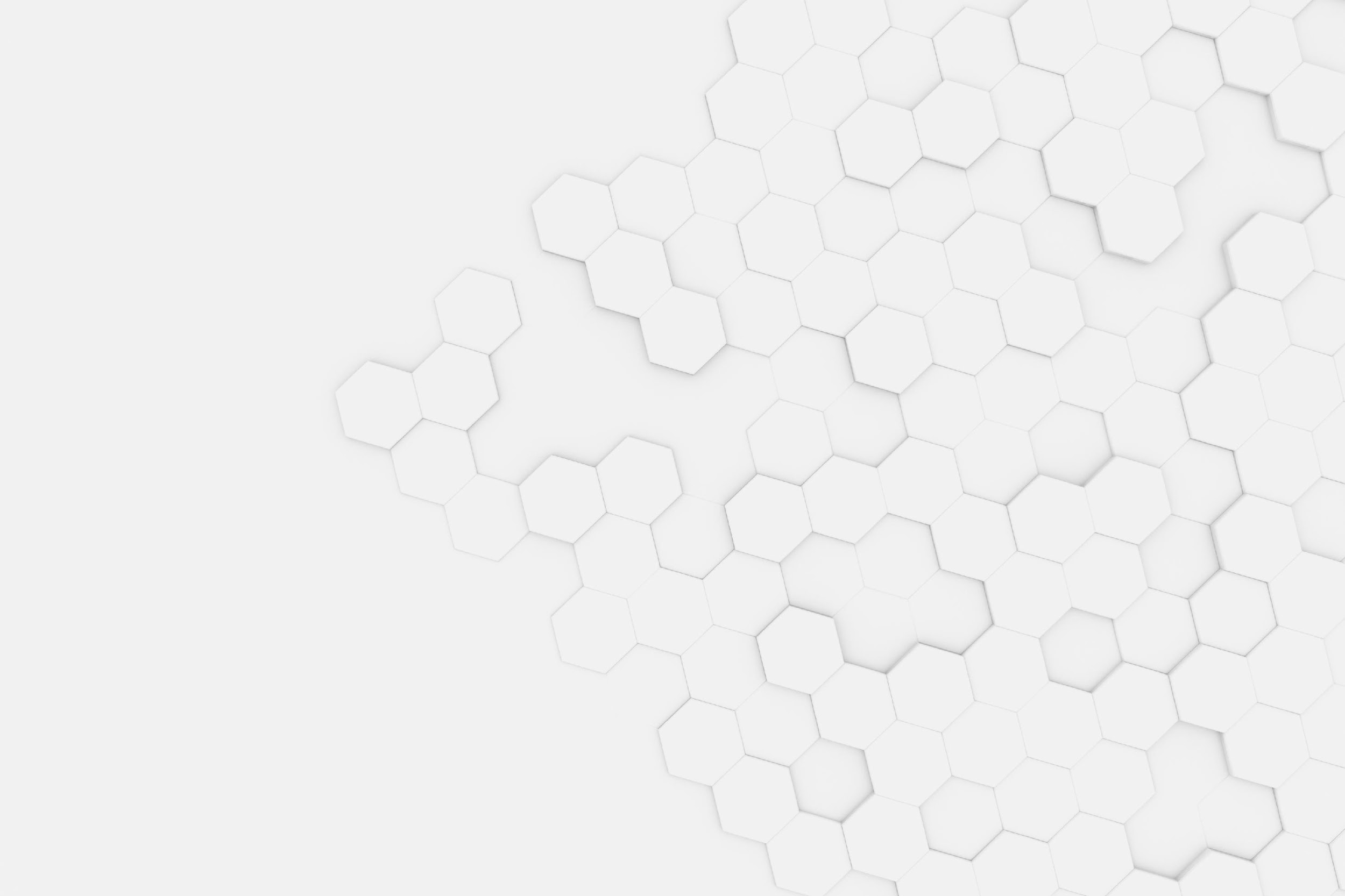 ADVERTISING AGENCY CAMPAIGN TIMELINE
MONTH 3: TITLE
MONTH 4: TITLE
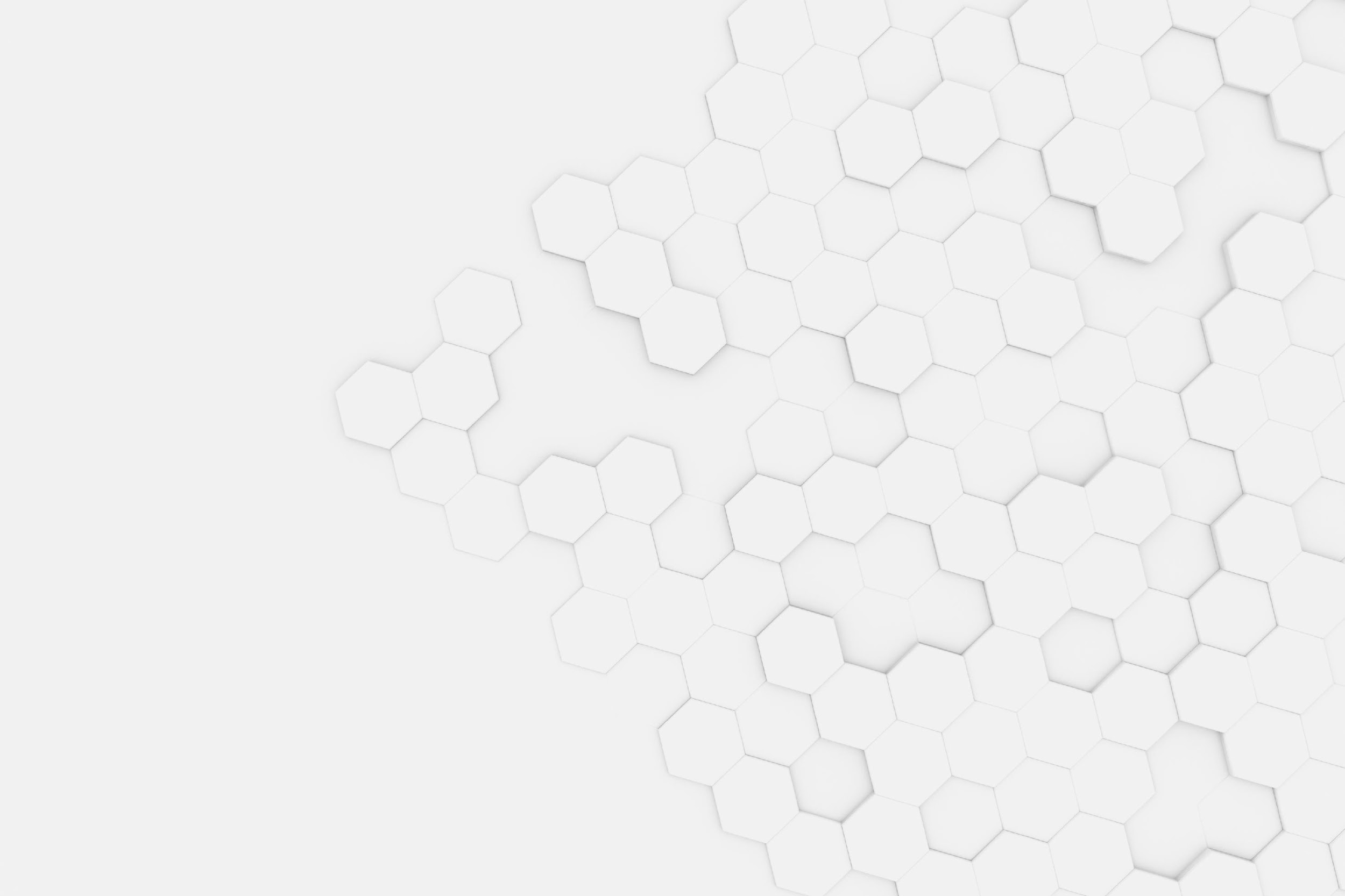 TODAY
TIMELINE ASSETS
Item • X/X
Item • X/X
MILESTONE: X/X
Content
Item • X/X
Item • X/X
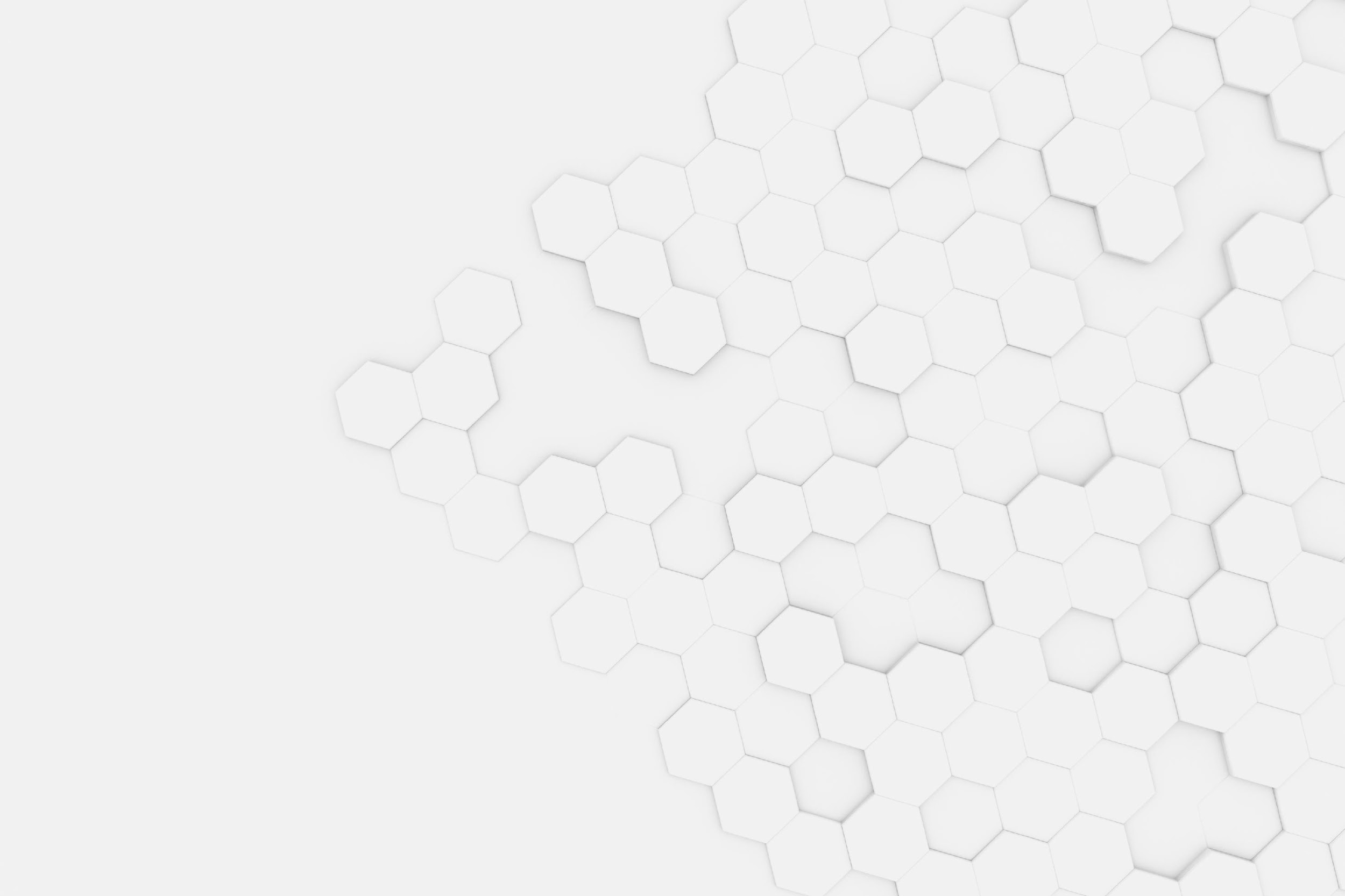 NOTES
summary information / comments